GRAND ROUNDSAnterior Segment OCT Imaging in a case of Acute Anterior Uveitis
Mehreen Adhi, MD
October 21, 2016
Patient Presentation
Chief Complaint:
“My left eye hurts really bad and I cannot see anything out of it”

HPI:
55 year old diabetic white gentleman presented to the retina clinic in August 2016 at the Robley Rex VA Medical Center with pain, photophobia and blurring of vision OS for 5 days. 
He was vacationing in Las Vegas when symptoms came on suddenly
He had Cyclopentolate from one of his previous flare ups that he started using before presenting
Per patient, his left eye had “flared up” at least 3 times in the past
Patient Presentation
HPI (continued…):
First episode: June 2013 – resolved with topical steroids
Second episode: March 2014 – resolved with topical steroids
	- systemic work up done at this time
Third episode: December 2015 – resolved with topical steroids
Patient Presentation
Review of Systems:
General: no fever, fatigue, weight loss
Cardiovascular: unremarkable
Respiratory: no flu-like symptoms, sinusitis, hemoptysis, shortness of breath
Gastrointestinal: h/o chronic diarrhea
Genitourinary: unremarkable
Neurological: unremarkable
Musculoskeletal: h/o intermittent back pain
Integumentary: no rash or skin lesions
Patient Presentation
Review of Systems:
General: no fever, fatigue, weight loss
Cardiovascular: unremarkable
Respiratory: no flu-like symptoms, sinusitis, hemoptysis, shortness of breath
Gastrointestinal: h/o chronic diarrhea
Genitourinary: unremarkable
Neurological: unremarkable
Musculoskeletal: h/o intermittent back pain
Integumentary: no rash or skin lesions
Patient Presentation
Past Ocular History:
No h/o trauma to either eye; no h/o similar episodes in OD
Mild non-proliferative diabetic retinopathy OU
Glaucoma suspect OU: based on cup/disc ratio
Nuclear sclerotic cataract OU

Past Medical History:
Diabetes (insulin dependent)

Past Surgical History / Family History:
Unremarkable

Social History:
Former smoker; occasional/social alcohol use; no recreational drugs

Medications:
Long-acting insulin (Glargine) and pre-prandial insulin sliding scale

Allergies:
No known drug allergies
External Exam
Anterior Segment Exam
Posterior Segment Exam
B-scan: 
Vitreous clear; 
Retina flat
Clinical Photos
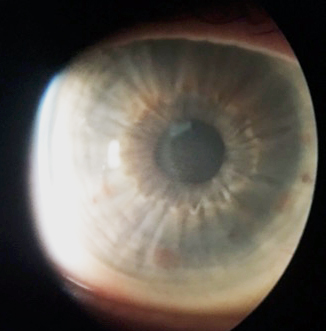 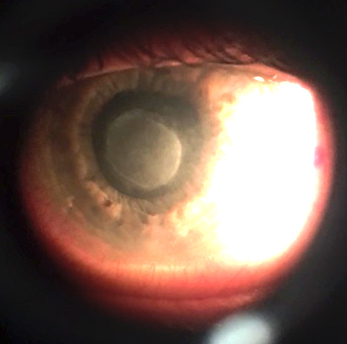 OD
OS
Anterior Segment OCT
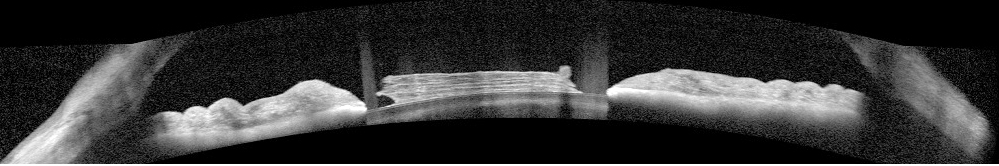 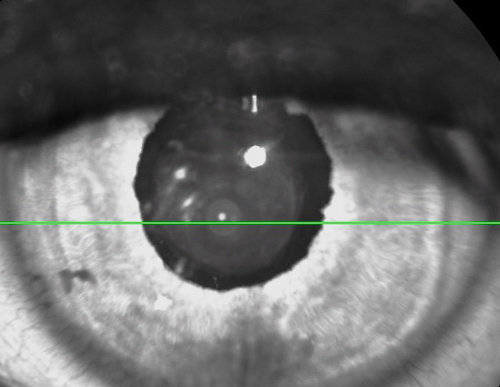 Anterior Segment OCT
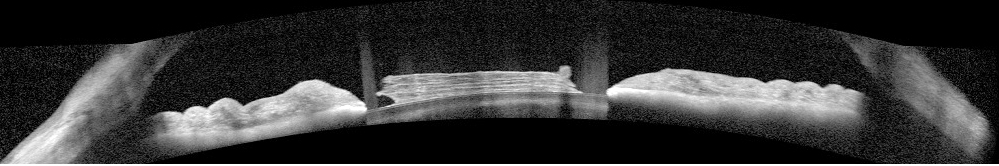 386 um
282 um
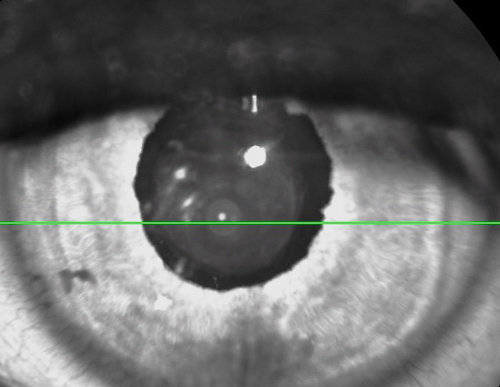 Systemic workup
Assessment
55 year old diabetic white gentleman with a 5 day history of blurred vision, photophobia and pain in the left eye; exam significant for 2-3+ anterior chamber flare with a 360 degrees fibrin membrane overlying the anterior aspect of the lens OS
Recurrent Acute Non-granulomatous Acute Uveitis OS
Plan and Follow up
Pred acetate ophthalmic solution Q1H OS
Medrol dose pack PO
Cyclopentolate ophthalmic solution TID OS
Alphagan ophthalmic solution BID OS

Follow up 2 days later: sub-tenon Triescence OS

Follow up 3 weeks later….
External Exam
Anterior Segment Exam
Posterior Segment Exam
Clinical Photos
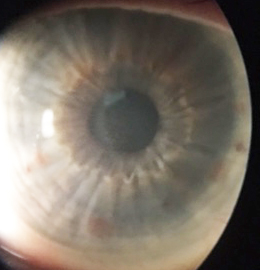 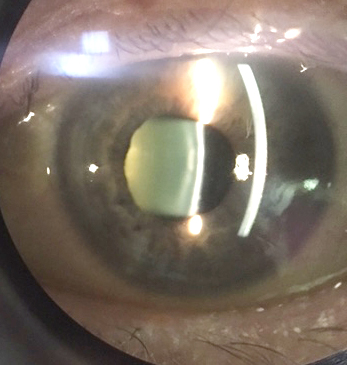 OD
OS
Anterior Segment OCT
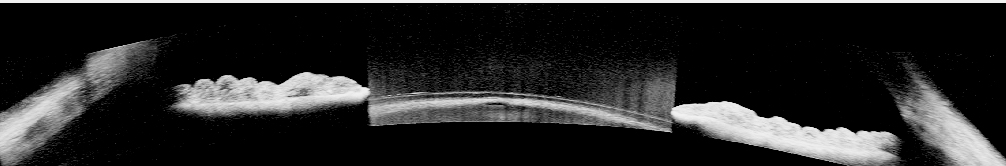 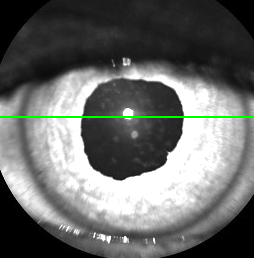 Anterior Segment OCT
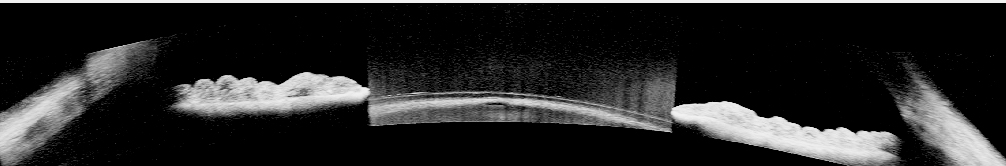 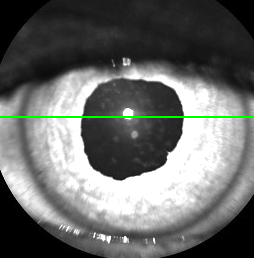 Discussion
Anterior segment optical coherence tomography (AS-OCT) allows the visualization of various features of the anterior segment
In-vivo cross-sectional imaging of the anterior segment from AS-OCT is particularly useful in the presence of corneal opacity and ocular inflammation
Non-invasive ancillary test for assessment of features of anterior uveitis, its complications, and response to treatment
Discussion
Corneal thickness/edema
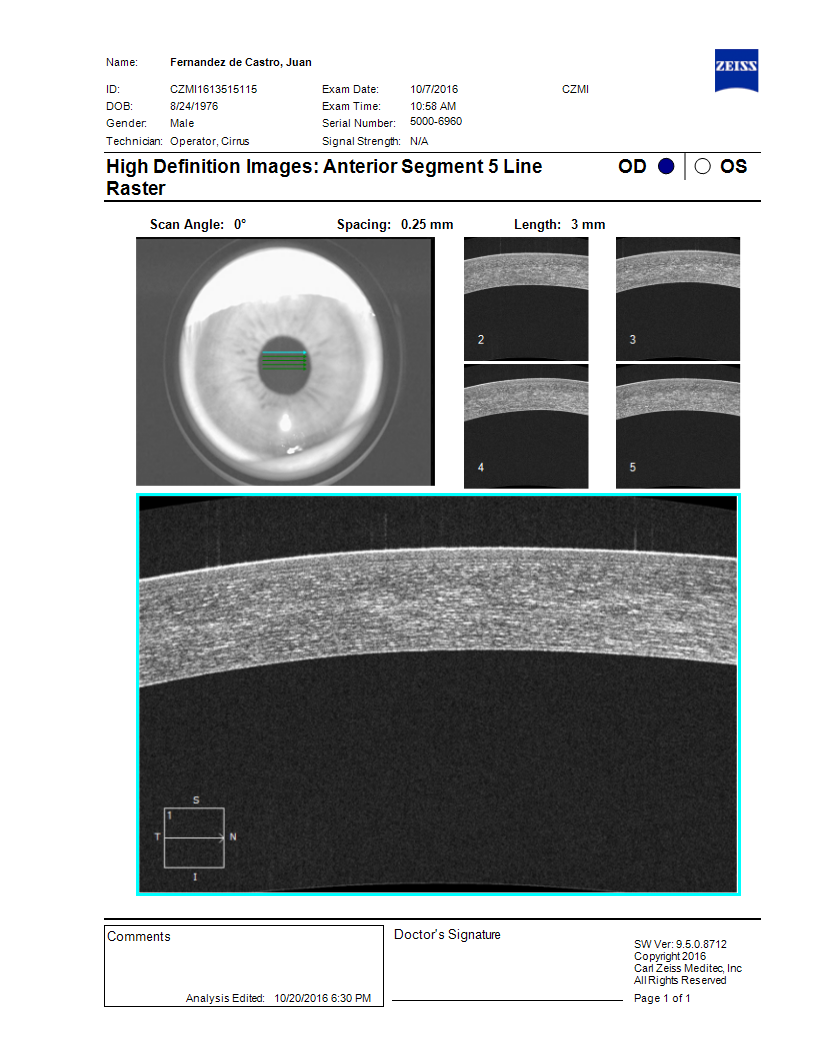 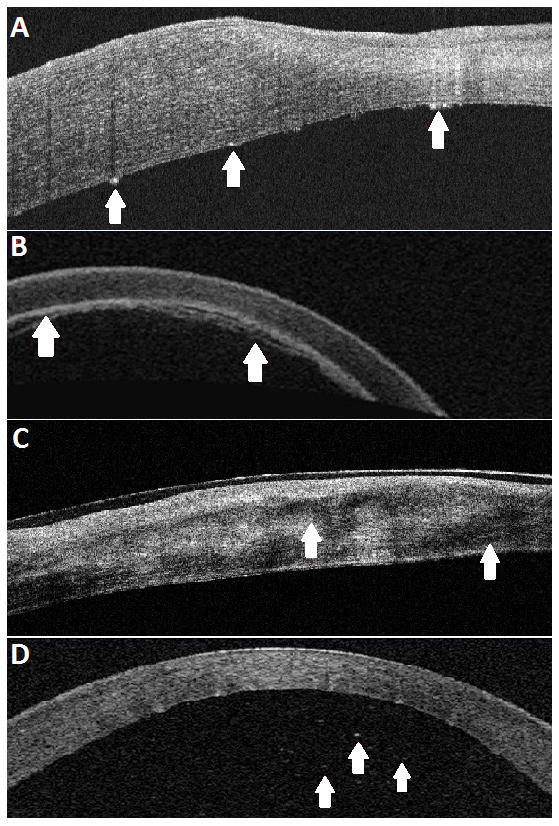 Healthy subject
Acute anterior uveitis
Discussion
Corneal thickness/edema
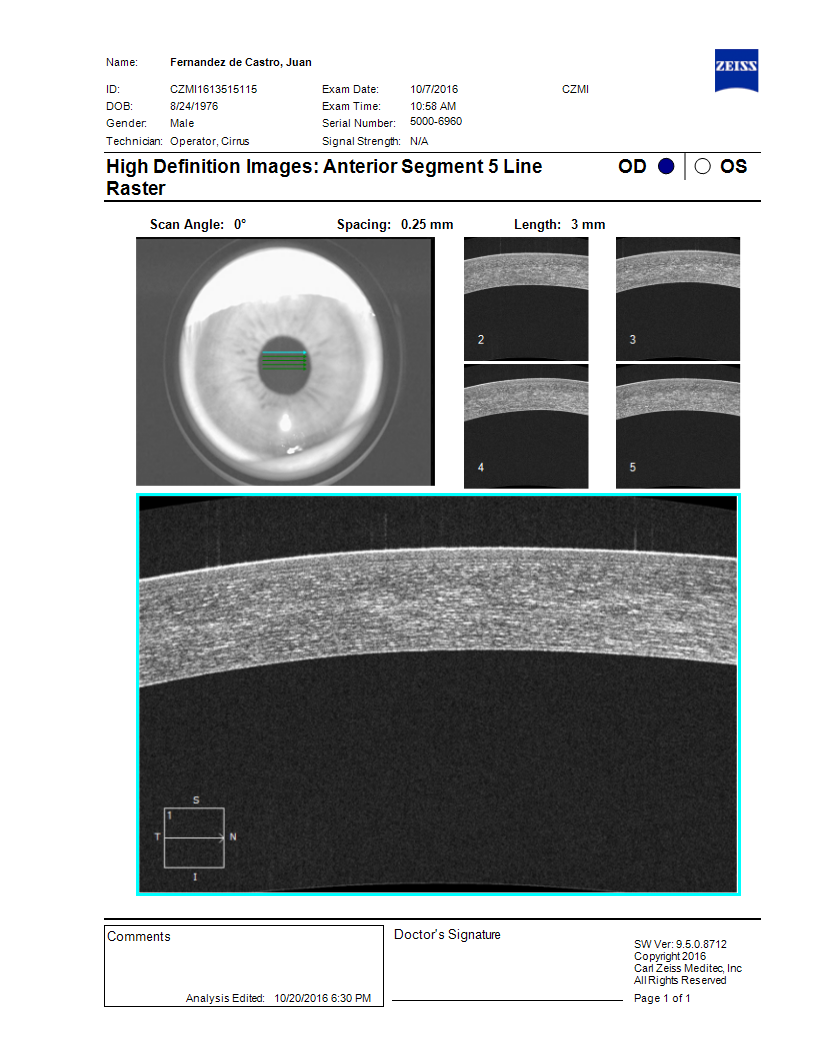 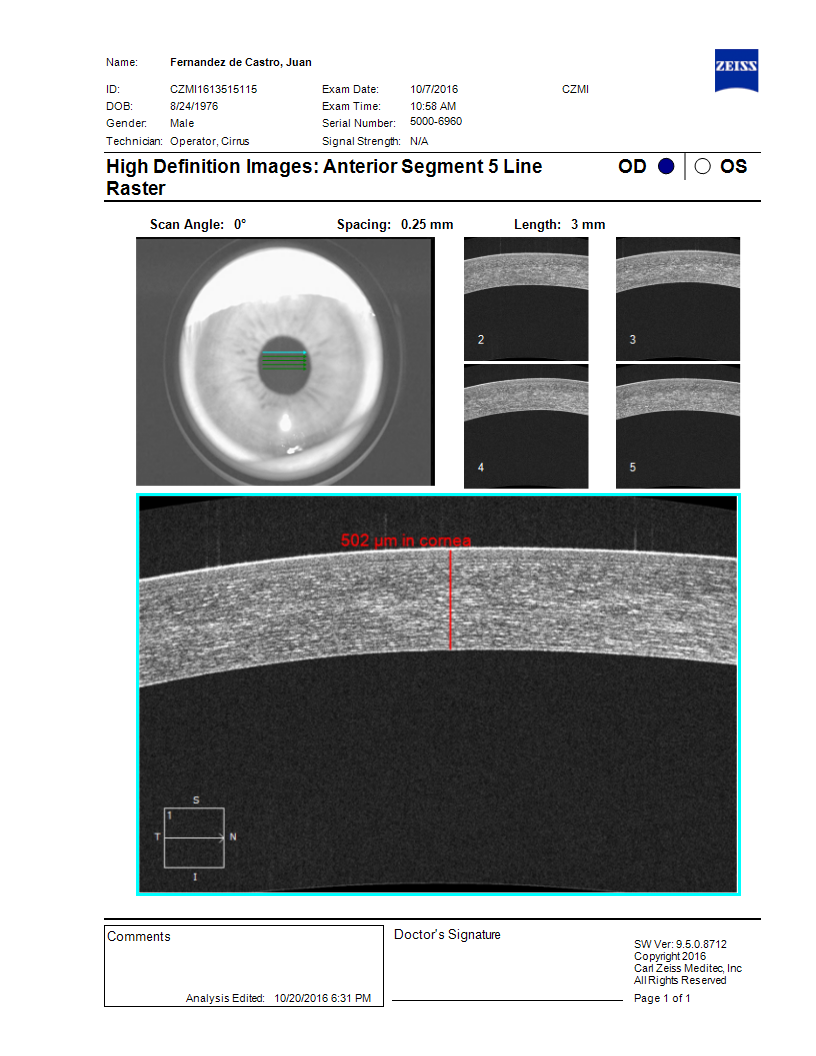 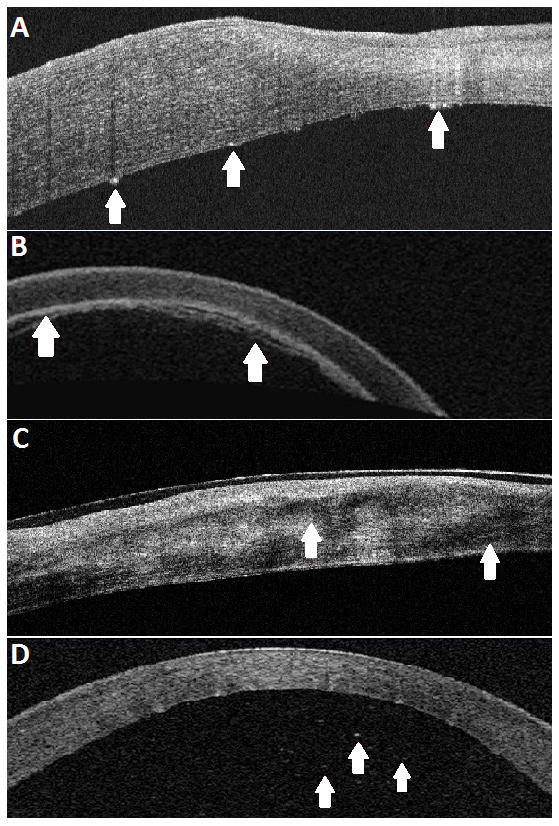 Healthy subject
Acute anterior uveitis
Discussion
Anterior segment optical coherence tomography in acute anterior uveitis
Cristiana Agra, Lydianne Agra, Jeanine Dantas, Tiago Eugênio Faria e Arantes, João Lins de Andrade Neto
Arq. Bras. Oftalmol. Feb 2014; 77:1
Discussion
Keratic precipitates
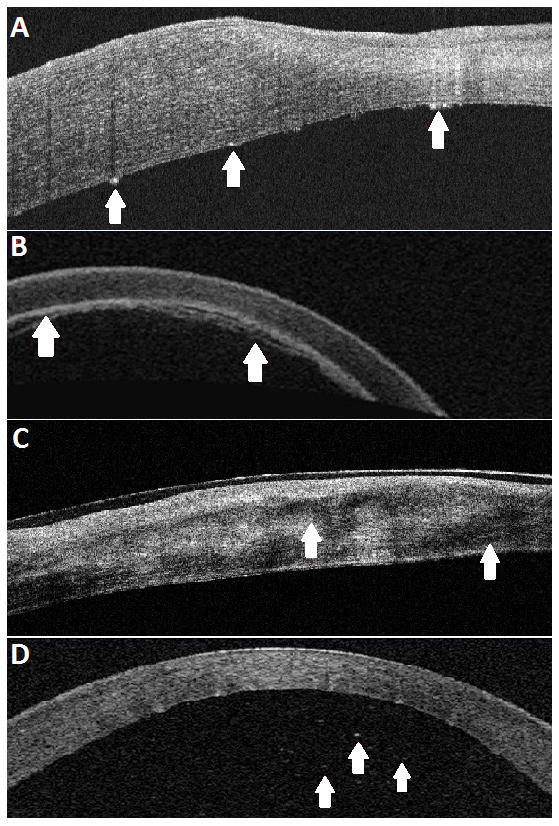 Discussion
Fibrin membrane
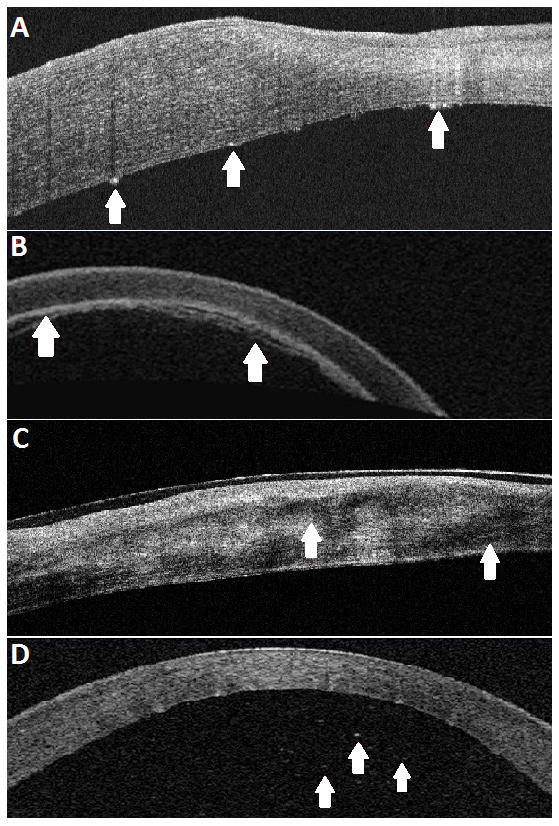 Discussion
Inflammatory cells in the anterior chamber
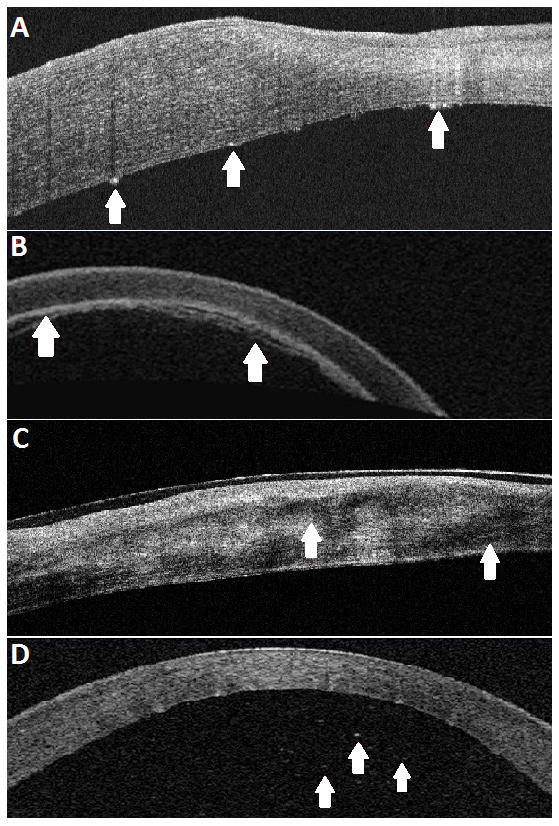 Discussion
High-speed optical coherence tomography for imaging anterior chamber inflammatory reaction in uveitis: clinical correlation and grading.
Agarwal A, Ashokkumar D, Jacob S, et al
Am J Ophthalmol 2009 Mar;147(3):413-416.e3.
Discussion
Automated Analysis of Anterior Chamber Inflammation by Spectral-Domain Optical Coherence Tomography.
Sharma S, Lowder CY, Baynes K, et al
Ophthalmology 2015 Jul;122(7):1464-70
Conclusions
Anterior segment optical coherence tomography (AS-OCT) may be a useful non-invasive ancillary test in patients with anterior uveitis
Features such as corneal thickness/edema, keratic precipitates, fibrin deposition and anterior chamber inflammation may be useful parameters to assess treatment response
Acknowledgements
Shorye Payne MD
Mary and Tammy
Drs. Syed, Fernandez, Kassm, Breaux, Piri, Mueller
References
Cristiana Agra, Lydianne Agra, Jeanine Dantas, Tiago Eugênio Faria e Arantes, João Lins de Andrade Neto. Anterior segment optical coherence tomography in acute anterior uveitis. Arq. Bras. Oftalmol. Feb 2014; 77:1
Agarwal A, Ashokkumar D, Jacob S, et al. High-speed optical coherence tomography for imaging anterior chamber inflammatory reaction in uveitis: clinical correlation and grading. Am J Ophthalmol. 2009;147:413–416. e413.
Sharma S, Lowder CY, Vasanji A, Baynes K, Kaiser PK, et al. Automated Analysis of Anterior Chamber Inflammation by Spectral-Domain Optical Coherence Tomography. Ophthalmology 2015 Jul;122(7):1464-70.
Regatieri CV, Alwassia A, Zhang JY, et al. Use of Optical Coherence Tomography in the Diagnosis and Management of Uveitis. Int Ophthalmol Clin 2012 Fall; 52(4): 33-34
Lowder CY, Li Y, Perez VL, DH Anterior Chamber Cell Grading with High-Speed Optical Coherence Tomography. Invest Ophthalmol Vis Sci. 2004;45 E-Abstract 3372.
Thank you